Sex Offender Registration and Community Notification Meeting
Who are the Sex Offenders?
Sex offense statistics from the NSOPW: 
An estimated 60% of perpetrators of sexual abuse are known to the child but are not family members, e.g. family friends, babysitters, child care providers, neighbors, etc.
About 30% of perpetrators of child sexual abuse are family members.
Only about 10% of perpetrators of child sexual abuse are strangers to the child. 
Approximately 30% of sexual assault cases are ever reported to authorities
For more statistics on sexual abuse please visit: https://www.nsopw.gov/en-US/Education/FactsStatistics#sexualabuse
Why do we need to talk about them?
Most will be released into the community.
Most are not under correctional supervision.
Most can be safely managed in the community.
Communities can help sex offenders stabilize, thereby reducing recidivism.
Community Safety is Our Concern
Stability of an offender can prevent future victimization.
Harassment of offenders may increase risk to the community:
Offenders may go “underground” so law enforcement will not be able to monitor them
Offenders may feel out of control or targeted and re-offend
Offenders may stop treatment
Community Protection Act of 1990
Became effective February 28, 1990
Offender registration
Community notification
Washington State was the first State in the United States to enact a Community Notification Law
Notification is one element of  the omnibus bill which significantly changed how sex offenders are maintained in the State
Civil commitment of Sexually Violent Predators
What is a registered sex offender?
Sex offenders are individuals who have committed a sex offense as defined in RCW 9A.44.128 and 9.94A.030 and are required to register as a sex offender. Washington state sex offender laws apply to juvenile as well as adult sex offenders.
There is no “typical” sex offender. Offenders come from all backgrounds and can often seem like ordinary law abiding people. Although most offenders are male, females also commit sex offenses. 

Sex offenders can range in age, from teenagers to senior citizens.
6
[Speaker Notes: In our database the oldest offender has a DOB of 19196 and the youngest offender has a DOB of 2004.]
What is a sex offense?
RCW 9A.44.128

Definitions applicable to RCW 9A.44.130 through 9A.44.145, 10.01.200, 43.43.540, 70.48.470, and 72.09.330.

(10) "Sex offense" means:

Any offense defined as a sex offense by RCW 9.94A.030;
Any violation under RCW 9A.44.096 (sexual misconduct with a minor in the second degree);
Any violation under RCW 9A.40.100(1)(b)(ii) (trafficking);
Any violation under RCW 9.68A.090 (communication with a minor for immoral purposes);
A violation under RCW 9A.88.070 (promoting prostitution in the first degree) or RCW 9A.88.080 (promoting prostitution in the second degree) if the person has a prior conviction for one of these offenses;
Any violation under RCW 9A.40.100(1)(a)(i)(A) (III) or (IV) or (a)(i)(B);
Any gross misdemeanor that is, under chapter 9A.28 RCW, a criminal attempt, criminal solicitation, or criminal conspiracy to commit an offense that is classified as a sex offense under RCW 9.94A.030 or this subsection;
Any out-of-state conviction for an offense for which the person would be required to register as a sex offender while residing in the state of conviction; or, if not required to register in the state of conviction, an offense that under the laws of this state would be classified as a sex offense under this subsection;
Any federal conviction classified as a sex offense under 42 U.S.C. Sec. 16911 (SORNA);
Any military conviction for a sex offense. This includes sex offenses under the uniform code of military justice, as specified by the United States secretary of defense;
 Any conviction in a foreign country for a sex offense if it was obtained with sufficient safeguards for fundamental fairness and due process for the accused under guidelines or regulations established pursuant to 42 U.S.C. Sec. 16912;
Any tribal conviction for an offense for which the person would be required to register as a sex offender while residing in the reservation of conviction; or, if not required to register in the reservation of conviction, an offense that under the laws of this state would be classified as a sex offense under this subsection.
7
Who has to register?
Any adult or juvenile residing, attending school, working or carrying on a vocation as articulated in RCW 9A.44.130 in the State of Washington, whether or not they have a fixed address, and who has been found to have committed or been convicted of, or found not guilty by reason of insanity under chapter 10.77 RCW of, any sex offense or kidnapping offense. 

Any individual who is or who has been determined to be a sexually violent predator pursuant to chapter 71.09 must also register. 

For definition of covered sex offenses see RCW 9A.44.128 and 9.94A.030.
8
What are the registration requirements?
Offenders required to register must appear in person at the sheriff’s office in their county of residence, or if not a Washington resident, the county of the person’s school, employment or vocation or as otherwise required in 9A.44.130. 

The offender must provide: 
name and any aliases used
the complete and accurate residential address or if lacking a fixed residence where he or she plans to stay
date and place of birth
place of employment
crime for which convicted, date and place of conviction
social security number
photograph and fingerprints
9
What if an offender doesn’t register?
Failure to register as sex offender or kidnapping offender—Refusal to provide DNA. 

RCW 9A.44.132
10
What is a risk level?
Risk levels refer to an individual offender’s risk to sexually reoffend within the community at large. 

Risk levels are used to determine the level of community notification.
11
How is risk level determined?
Risk levels are determined by taking into account several factors about the offender and the nature of his or her crime in order to determine possible risks to the general public. In Washington, we use the Static 99R to determine risk for adult offenders and the WSSORLC Tool for juvenile offenders.
12
Level I
Offenders are classified as level I offenders if his/her risk assessment and other factors indicate s/he is a low risk to sexually reoffend within the community at large.

Level I offenders are not published on the Washington State Sex Offender Registry. However, out of compliance and homeless level I offenders are published. For specific information on a level I offender contact local law enforcement. 

Please note: roughly 72% of Registered Sex Offenders in Washington State are Level I offenders. Approximately  23% of those are not compliant and published on the Registry.
13
Kidnapping Offenders
In 1997, Registration for Kidnapping and Unlawful Imprisonment were added to Sex Offender Registration Laws. 

RCW 4.24.550(5)(a) requires all kidnapping offenders be posted on the public website. 

There are currently 142 active kidnapping offenders registered in Washington State.
14
[Speaker Notes: .7%]
Level II
Offenders are classified as level II offenders if his/her risk assessment and other factors indicate s/he is a moderate risk to sexually reoffend within the community at large. Level II offenders are published on the Washington State Sex offender Registry. 

Please note: roughly 16% of Registered Sex Offenders in Washington State are Level II offenders.
15
Level III
Offenders are classified as level III offenders if his/her risk assessment and other factors indicate s/he is a high risk to sexually reoffend within the community at large. Level III offenders are published on the Washington State Sex offender Registry. 

Please note: roughly 8% of Registered Sex Offenders in Washington State are Level III offenders.
16
[Speaker Notes: Unrated Offenders: 736
3.9%]
End of Sentence Review Committee
RCW 72.09.345 requires an “End of Sentence Review Committee” to review every sex offender prior to release from confinement in a state facility. 

The End of Sentence Review Committee makes level recommendations to Law Enforcement and additional agency referrals upon release. 

The End of Sentence Review Committee reviews over 1,000 cases prior to release every year.
17
[Speaker Notes: DDA
CPS
ORCSP
APS
71.09]
Sexually Violent Predators
A sexually violent predator is a person who has been convicted or charged with a sexually violent offense and who suffers from a mental abnormality or personality disorder which makes them likely to engage in predatory acts of sexual violence if not confined in a secure facility.


If the End of Sentence Review Committee finds that an individual appears to meet the legal definition of a sexually violent predator, a referral is made to the prosecutor for possible civil commitment under RCW 71.09 and then evaluated to determine if the individual actually meets criteria for commitment.
18
[Speaker Notes: Sexually Violent Predator-Any person who has been convicted or charged with a crime of sexual violence and who suffers from a mental abnormality or personality disorder which makes them likely to engage in predatory acts of sexual violence if not confined in a secure facility.]
71.09.096 Less Restrictive Alternatives
Courts or a jury determine if a conditional release to LRA is in the best interest of the person and includes conditions that adequately protect the community. 
DOC is court ordered to investigate any LRA address proposals and recommend additional conditions. DOC cannot approve or deny these proposals.
Court imposes the conditions in a conditional release order.  This also orders DOC to supervise and participate in a transition team specific to the offender (TT includes: DOC, DSHS and the treatment provider)
19
Special Commitment Center
The Department of Social and Health Services (DSHS) operates Special Commitment Center (SCC) programs that provide specialized mental health treatment for civilly committed sex offenders who have completed their prison sentences.
20
Community Notification Methods
Sex Offender Public Websites

Notification Flyers / Post Cards

Community Education Forums 

Media Releases
21
Sex Offender Public Websites
Washington State: www.sheriffalerts.com

National: www.nsopw.gov 
The WA website feeds directly into the National website.
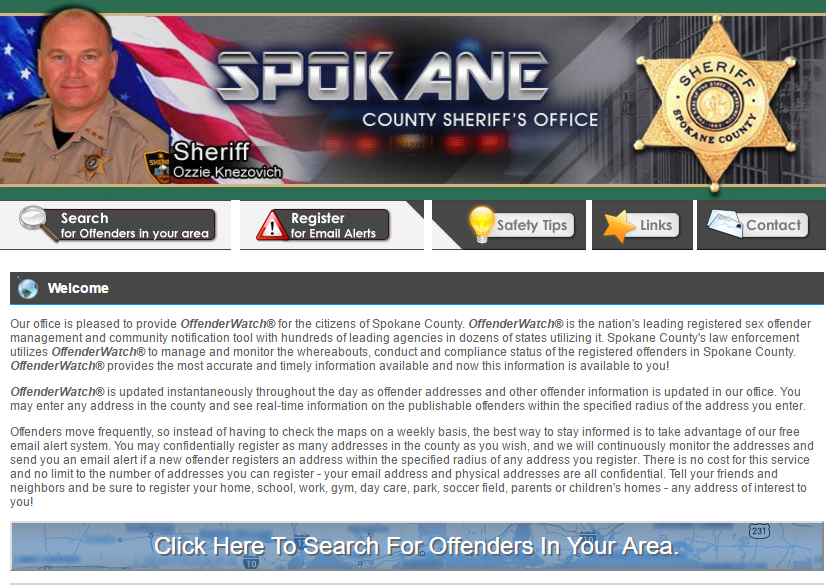 22
[Speaker Notes: The website shall provide mapping capabilities that display the sex offender’s address by hundred block on a map. The website shall allow citizens to search for registered sex offenders within the state of Washington by county, zip code, last name and address by hundred block.]
What’s on the Website?
On the web
Not on the web
Name

Relevant criminal convictions

Address by hundred block

Physical description 

Photograph
Specific Victim Information

Level I Offenders*

Exact Addresses

Employment Details

Social Security #’s 

Specific DOBs
23
Community Forums & Media Releases
Community forums
Media releases
Education! 
Education!
Education!
Print Media

Televised Media
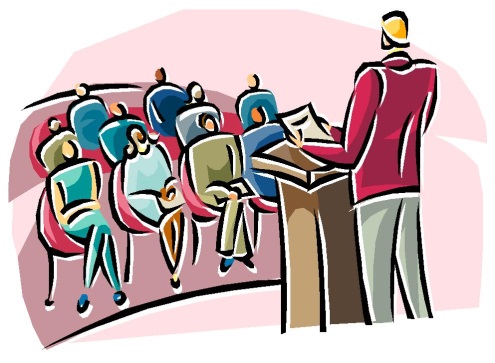 24
Common Questions?
Can you make them leave?   Offenders have the right to live where they choose unless it violates a condition of their Judgment and Sentence.
How close to schools or child care centers or parks can they live?  Washington does not have residency restrictions unless it is a condition.  Residency restrictions are not a protective factor.
How long do they have to register?  It depends on the crime.  Minimum for adult offenders is 10 years.  It can be lifetime.  Juvenile offenders under 15 can petition to be relieved of the duty to register after two years, older juvenile offenders after five years.
How can I protect my family and myself?  Be aware.  Talk to you children about personal safety.  Contact your local sexual assault agency for prevention information.
What can I do to protect myself and my family? Community members should report to law enforcement or the offender’s Community Corrections Officer, if known, when they see the offender engaging in inappropriate behavior.
Address Verification
In accordance with RCW 9A.44.135 and 36.28A.230 address verifications are completed as follows: 
Level I sex offender – once a year
Level II sex offender – twice a year
Level III sex offender – quarterly 
Homeless offender – checks in weekly
Resources
Community Sexual Assault Programs
www.wasor.org 
RSO Flyer – Contains links to help talk with your children and other resources
School counselors
Law enforcement
27
Offender Specific Information
28
Questions from the Community?
29
Conclusion
Please share what you have learned tonight with others.
The purpose of these meetings is to empower you by providing information about sex offenders and about personal safety.
There are resources in the community to assist you.
30
Contact Info:
31